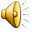 Unit 4: Fungi and Lichens
Topic: General Account of Agaricus compestris
B.Ed (Hons) Secondary
Semester: II
                 Subject: Biology II (Minor)
Course Title: Diversity of Plants
            Represented By: Ms Sidra Younis
Department of Education (Planning and Development) 
 Lahore College for Women University, Lahore
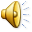 Agaricus compestris
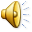 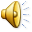 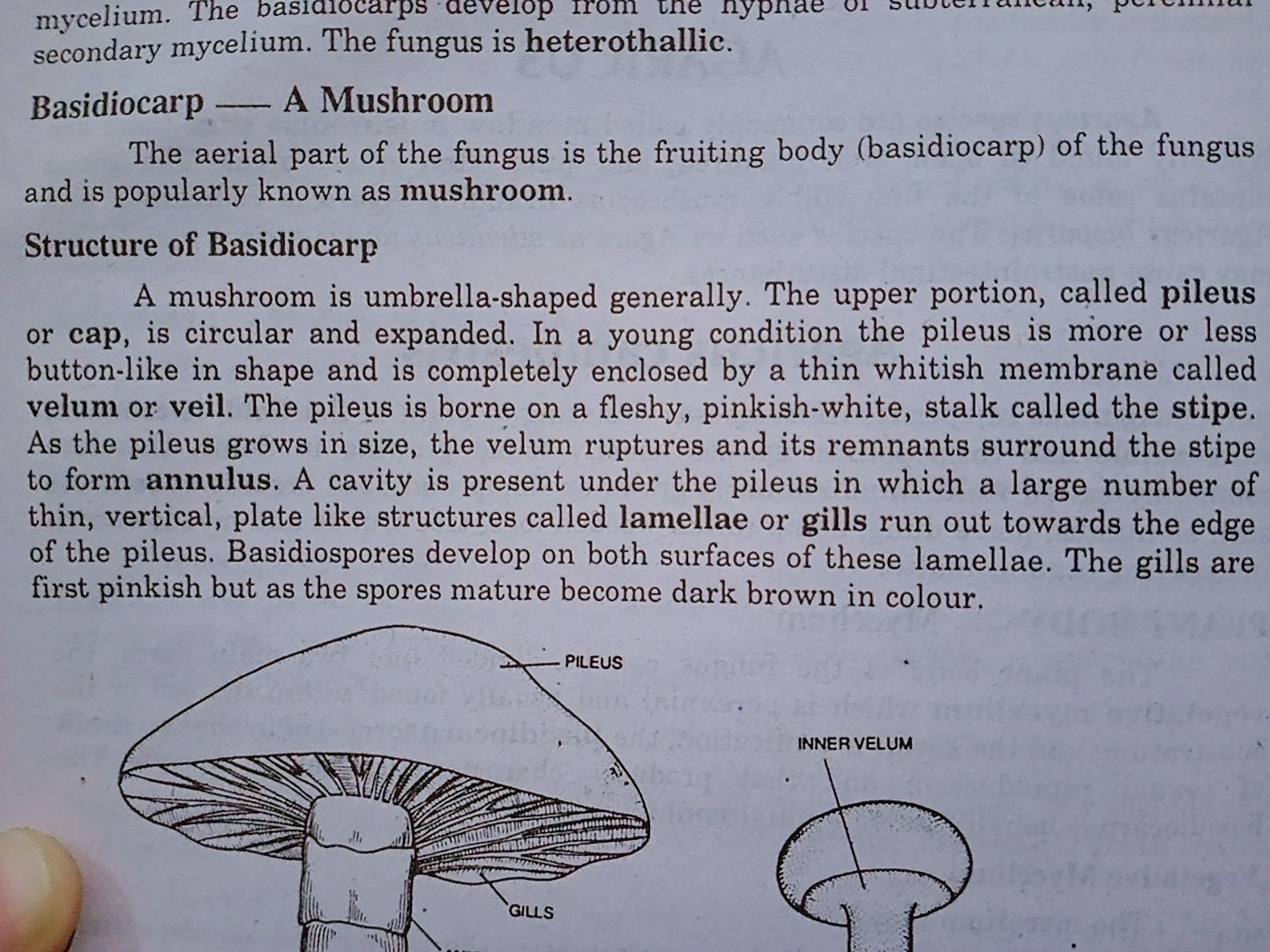 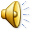 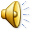